تـقــريـر شـهـرديسمبر 2023
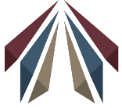 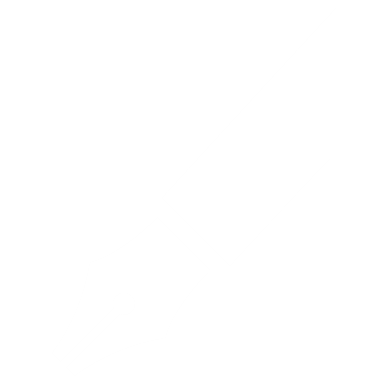 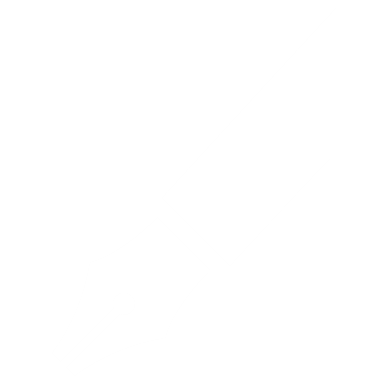 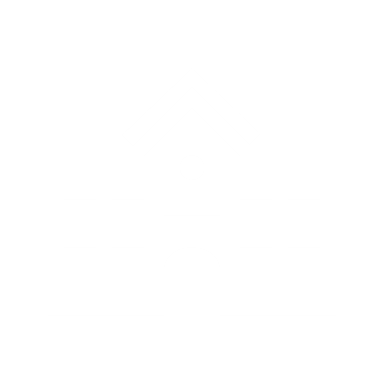 عدد المناقصات (الإنشائية والخدمات ) التي تم طرحها :8
اجمالي المباني العامة تحت التنفيذ: 55
مدينة المطلاع السكنية :5
جنوب عبد الله المبارك : 31 
شرق صباح الأحمد :16
توسعة الوفرة  : 3
المشاريع السكنية قيد التوزيع
المشاريع التنفيذية(البنية التحتية)للمشاريع الإسكانية
عدد الطلبات القائمة: 95281
شهادات من يهمه الأمر
 (لإصدار اذونات البناء)
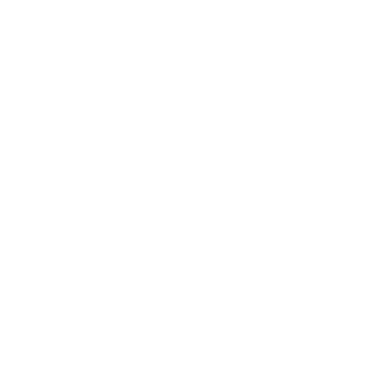 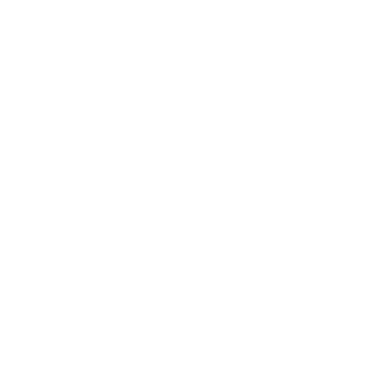 أعمال توريد و تركيب و تنفيذ و صيانة  أعمال إنارة الطرق  الرئيسية  و أعمال إشارات المرور و كاميرات الضبط المروري  للسرعة و لوحات الرسائل  المتغيرة بمشروع مدينة المطلاع السكنية
توريد و تمديد  و صيانة الكيبلات الأرضية جهد (400ك.ف) الخاصة بتغذية محطتي التحويل الرئيسيتين Z&6Z5 بمشروع مدينة المطلاع الغير سكنية
عدد الخدمات الاسكانية المقدمة للمواطنين
تطبيق سهل  :          18030
الموقع الالكتروني :         14
عدد المباني العامة تحت التنفيذ
عدد العقود (الإنشائية والخدمات) التي تم توقيعها :  2 عقد
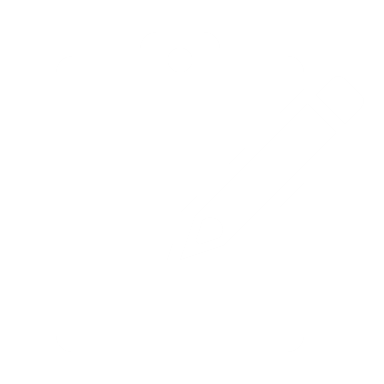 فرص استثماريه تم توقيعها : ( 2 فرصة استثماريه )
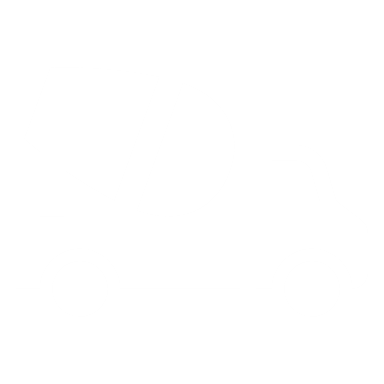 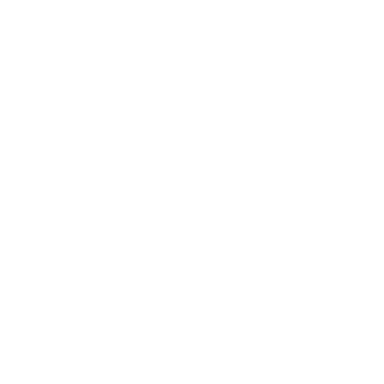 انشاء و انجاز و صيانة المباني العامة في الضواحي N2وN4- المطلاع
انشاء و انجاز و صيانة المباني العامة في الضواحي N3, N1- المطلاع
إنشاء وإنجاز وصيانة أعمال الطرق وشبكات البنية التحتية لعدد 6189 وحدة سكنية للضواحي N4,N6,N8- جنوب صباح الأحمد 
إنشاء وإنجاز وصيانة أعمال الطرق وشبكات البنية التحتية لعدد 7623 وحدة سكنية للضواحي N5,N7,N9,N10- جنوب صباح الأحمد 
تنفيذ وتركيب وصيانة محطات تحويل كهرباء رئيسية 400 ك.ف 1Z تغذية محطات 132 ك.ف. فى الضواحى N5-N7-N9- جنوب صباح الأحمد 
تنفيذ وتركيب وصيانة محطات تحويل كهرباء رئيسية 400 ك.ف 2Z تغذية محطات 132 ك.ف. فى الضواحى N6-N8-N10- جنوب صباح الأحمد
تنفيذ وتركيب وصيانة محطات تحويل كهرباء رئيسية 400 ك.ف 3Z تغذية محطات 132 ك.ف. فى الضواحى-N11- N1-N3-N5- جنوب صباح الأحمد 
تنفيذ وتركيب وصيانة محطات تحويل كهرباء رئيسية 400 ك.ف 4Z تغذية محطات 132 ك.ف. فى الضواحى N2-N4-N6- جنوب صباح الاحمد
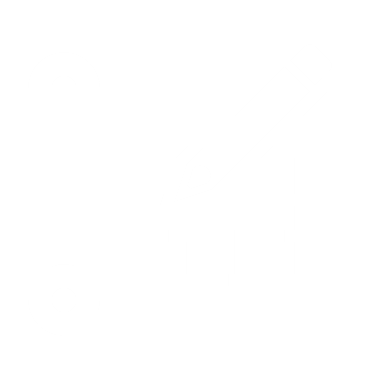 مشروع شرق صباح الأحمد (1184 بيت) 
العقد الأول : 587 بيت
نسبة الإنجاز التعاقدية:89.61%
نسبة الإنجاز الفعلية:78.79%
العقد الثاني:597 بيت 
نسبة الإنجاز التعاقدية:81.57%
نسبة الإنجاز الفعلية:62.78%
مشروع توسعة الوفرة(53 قسيمة صناعية)
نسبة الإنجاز التعاقدية:61.14%
نسبة الإنجاز الفعلية :48.18%
مشروع جنوب مدينة صباح الأحمد
عقد الطرق الرئيسية
تم الانتهاء من التجهيزات الموقعية والمباشرة بتنفيذ الأعمال .
نسبة الإنجاز الفعلية :3.44% 
مشروع مدينة جنوب سعد العبدالله
عقد الطر ق رئيسية
  تم تسليم الموقع للمتعهد وجاري إقامة التجهيزات الموقعية واعتماد الجدول الزمني
مدينة جنوب سعد العبدالله
اجمالي الوحدات السكنية :24,508
القسائم السكنية: 23,551
المنتجات الإسكانية: 957
المخصصين لأصحاب الطلبات حتى ديسمبر 2006
اجمالي عدد المخصصين : 7602
اجمالي الوحدات الموزعة خلال الشهر: 1098
اجمالي عدد الوحدات الموزعة في المشروع : 11897
في مشروع خيطان الجنوبي  : مجمع تجاري  في القطعة (1)
في مدينة المطلاع  : تطوير منطقة صناعية
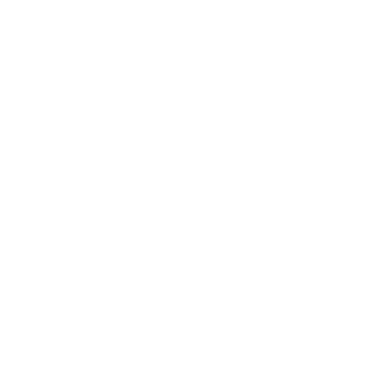 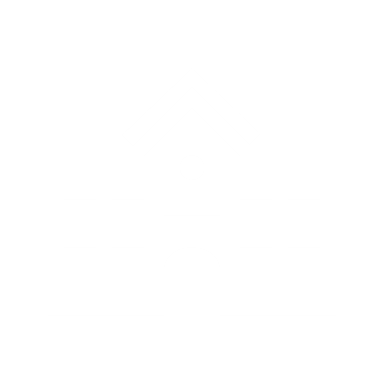